Khởi động
1
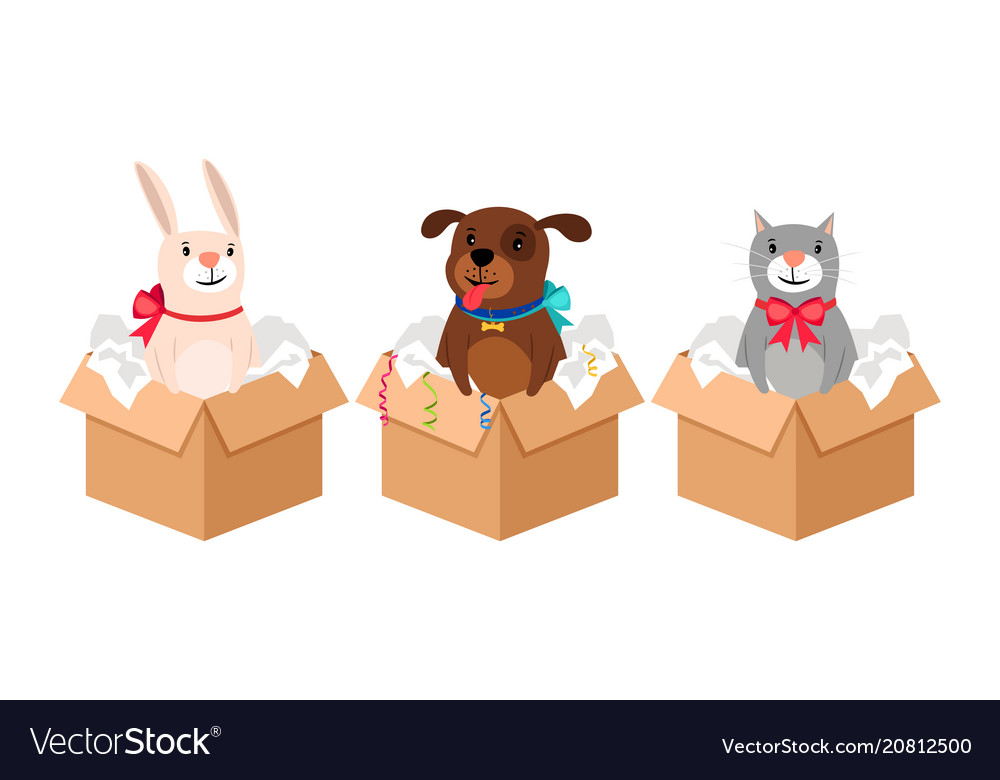 GIẢI
CÂU
ĐỐ
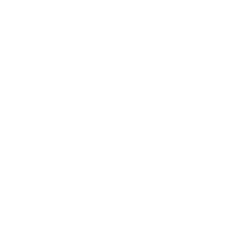 Bài
ươi  ươu
72
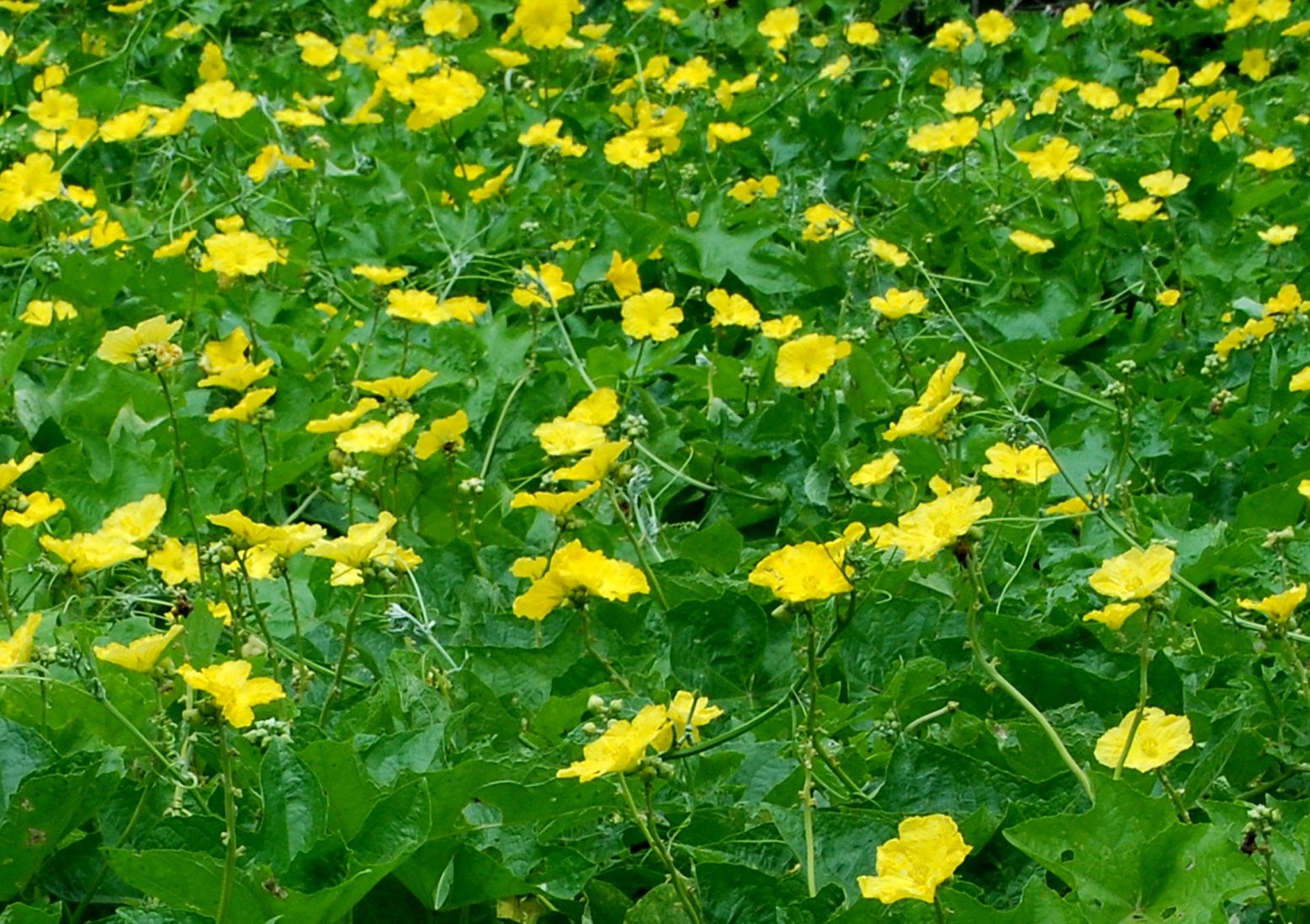 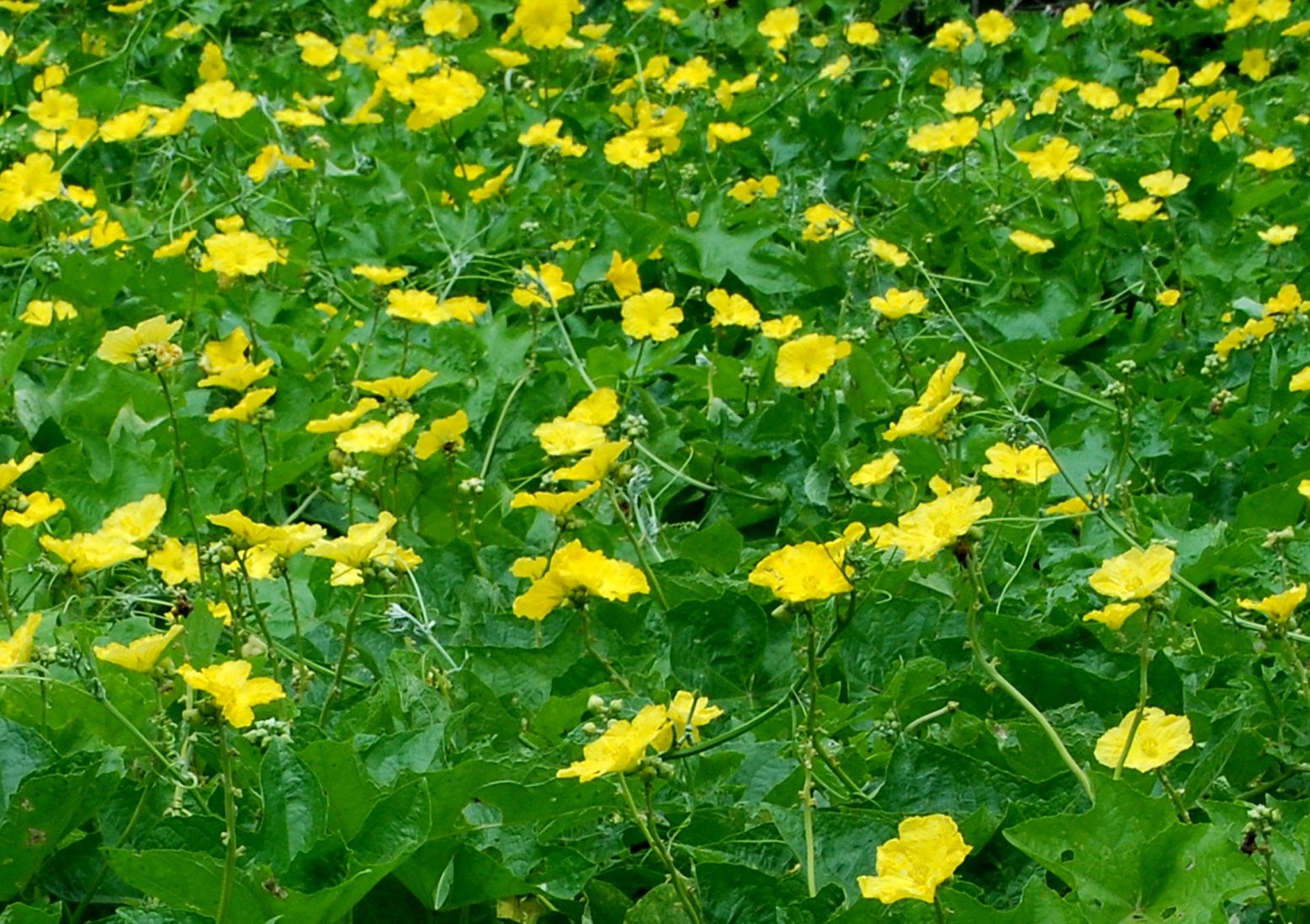 Nhận biết
2
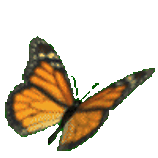 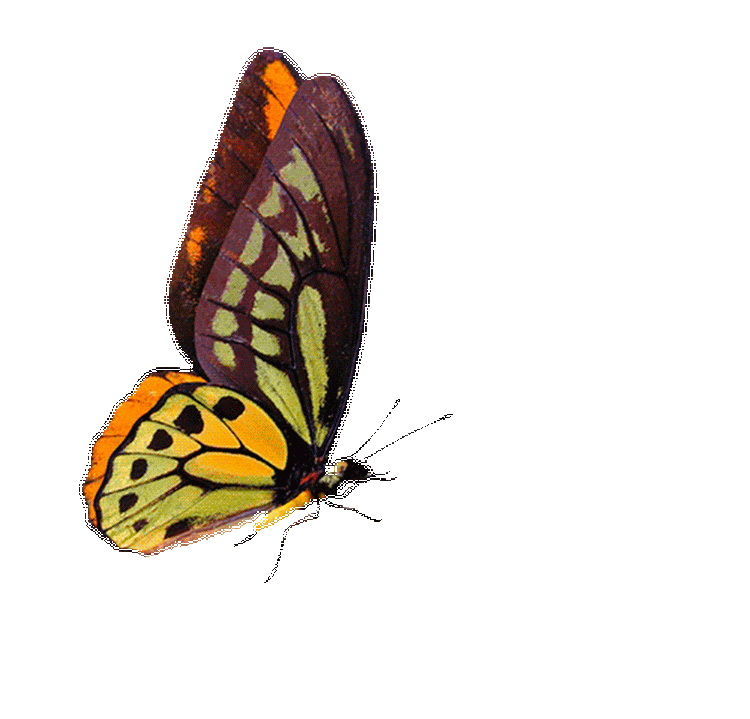 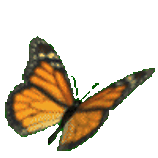 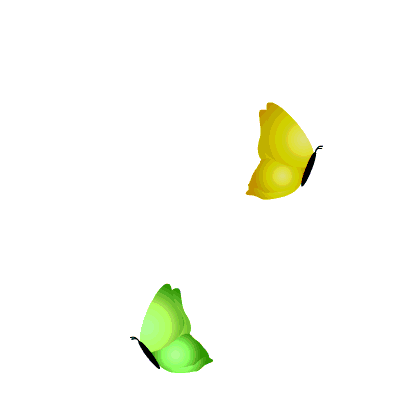 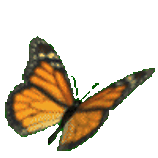 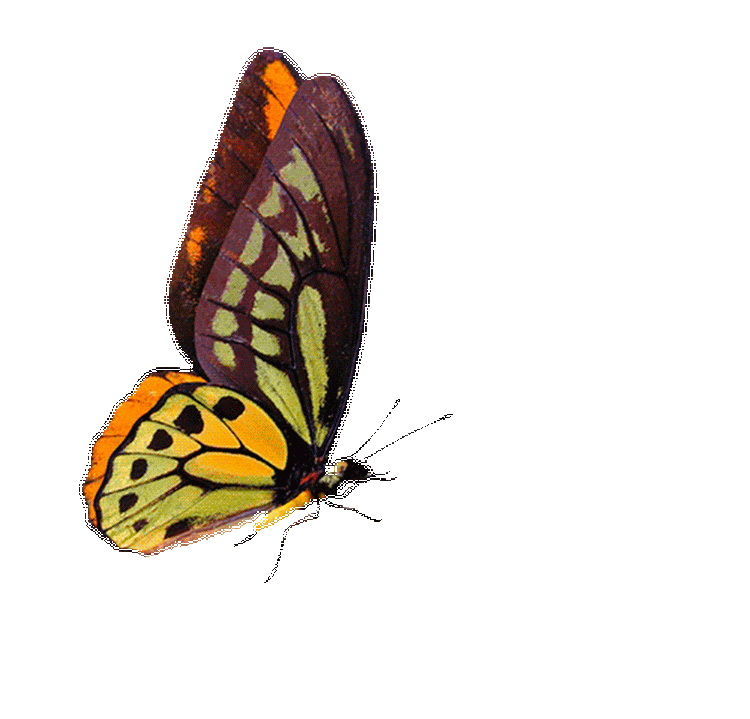 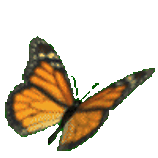 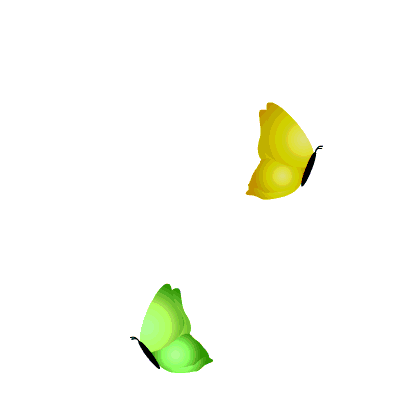 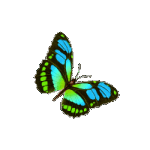 Hoa mươp vàng ươm, bươm bay rập rờn.
́
́
Thư giãn nào!
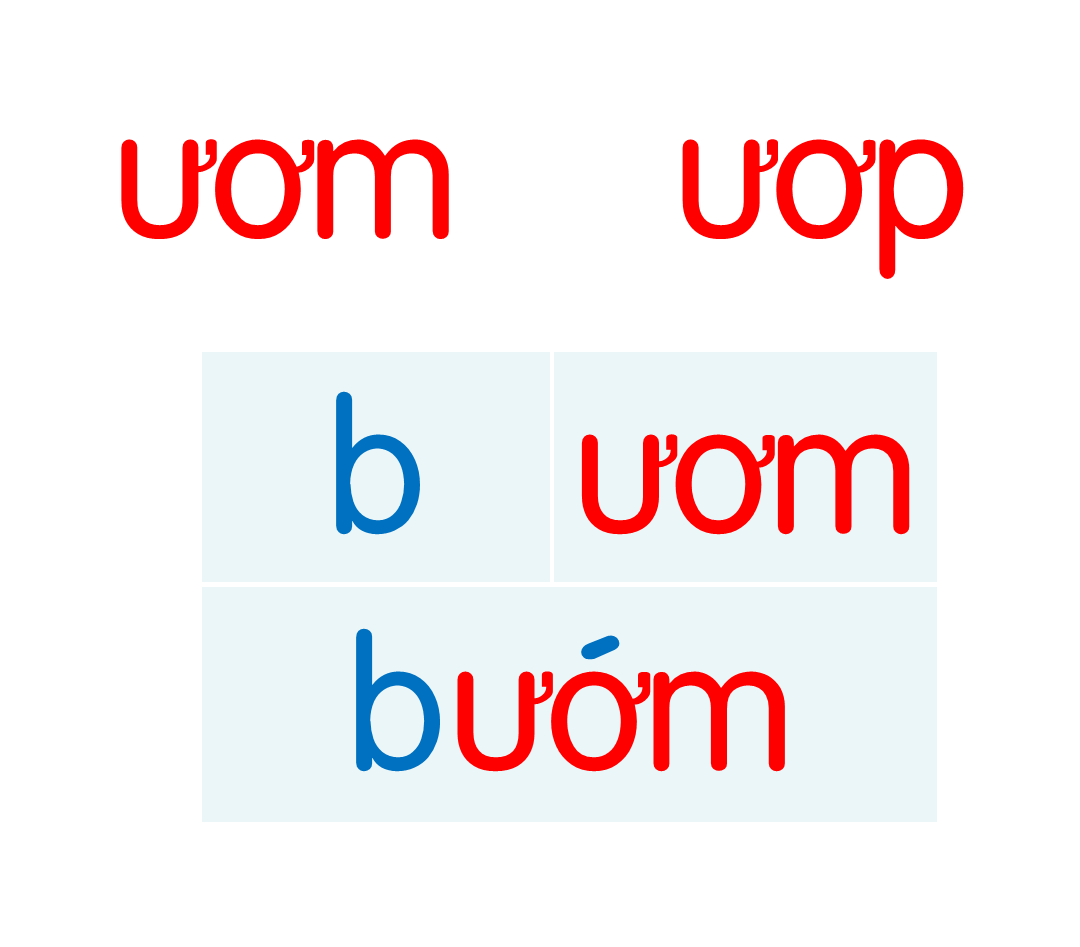 ươm
ươm
ươm
ươm
chườm
đượm
gươm
ướm
ươm
ươp
ươp
ươp
lượm
mướp
nượp
ướp
[Speaker Notes: Ôn lại]
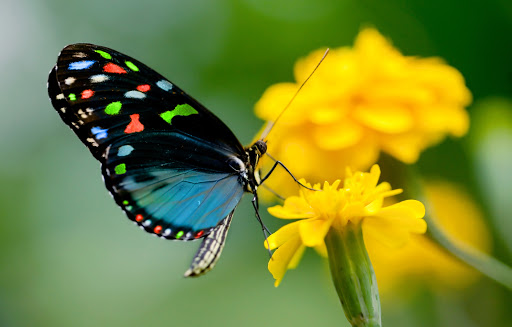 con bướm
ươm
[Speaker Notes: Hay còn gọi là CHIM ĐA ĐA]